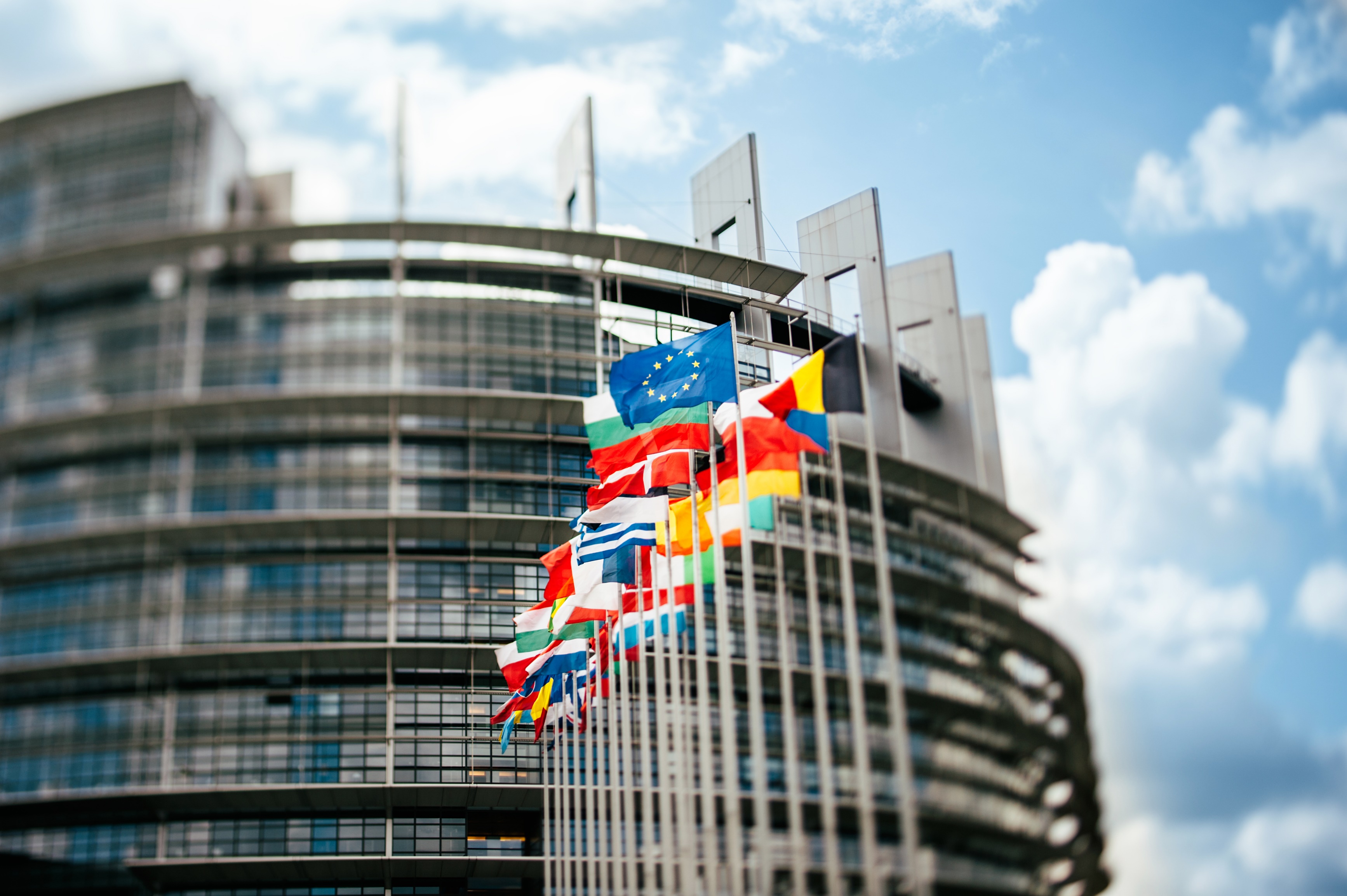 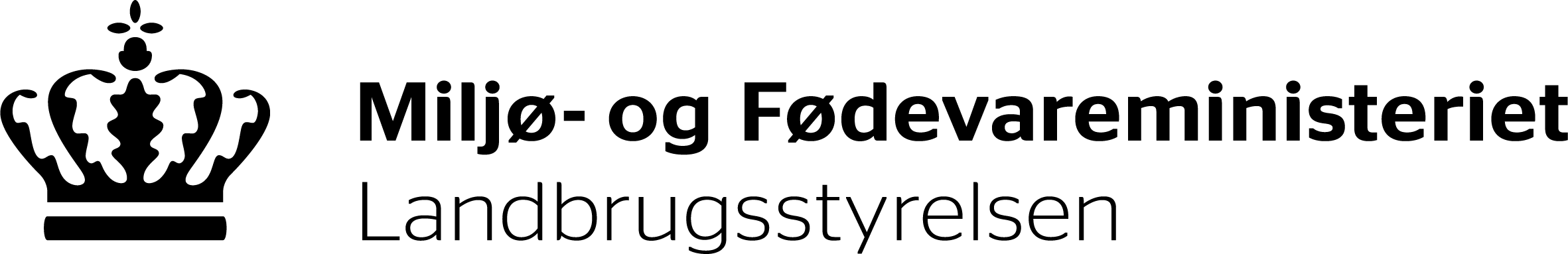 Ny fælles landbrugspolitik i EU efter 2020 
– nyt budget, nye rammer, nye regler
Landbrugsseminar 2019
Adam Grønlykke Mollerup
1
/ Landbrugsstyrelsen / Titel på præsentation
Dagsorden
1. Proces mod en ny fælles landbrugspolitik

2. Landbrugsbudgettet 2021-27

3. Kommissionens prioriteter for fremtidens CAP 

4. Ny støttestruktur

5. Danske prioriteter

6. Hvad sker der nu?
2
/ Landbrugsstyrelsen / Ny fælles landbrugspolitik i EU efter 2020
1. Processen frem mod en ny fælles landbrugspolitik
EU-proces:

2017: Bred høring samt Kommissionens meddelelse om kommende landbrugspolitik

2018: Kommissionens forslag til ny fælles landbrugspolitik, CAP 2020+

2019: Forventet vedtagelse af nyt EU-budget samt ramme for ny fælles landbrugspolitik

2021: Nyt EU-budget samt den nye landbrugspolitik planlægges at træde i kraft

National politisk proces:

2019-2020: Politisk proces og inddragelse af organisationer

2020: Regeringen vedtager dansk implementering af EU´s landbrugspolitik
3
/ Landbrugsstyrelsen / Ny fælles landbrugspolitik i EU efter 2020
2. Landbrugsbudgettet 2021-27
Der kommer færre penge til landbrug i EU,                                                                            ca. 365 mia. € til landbrugsbudgettet for EU 27:


Danmarks forventede budget (årligt, alt andet lige):
Direkte betalinger: 846 mio. € (6,3 mia. kr.)
Landdistriktsprogrammet: 76 mio. € (565 mio. kr.)


Den direkte støtte forventes at falde knap 4 pct. mens budgettet til landdistriktsudvikling forventes at falde med godt og vel 16 pct.


Der skal nationalt tages stilling til en evt. overførelse af midler fra den direkte støtte til landdistriktsudvikling
4
/ Landbrugsstyrelsen / Ny fælles landbrugspolitik i EU efter 2020
3. De 9 overordnede målsætninger for fremtidens CAPØget national selvbestemmelse – men krav om effekt
5
/ Landbrugsstyrelsen / Ny fælles landbrugspolitik i EU efter 2020
3. Kommissionens prioriteter for fremtidens CAPNyt princip for udarbejdelse af støtteordninger
 Skift fra fokus på overholdelse af regler til fokus på resultaterKommissionen vil fokusere på, om medlemsstaterne indfrier de fastsatte CAP-målsætninger. 

Imødegå samfundets krav om en bæredygtig landbrugsproduktion 

Forenkling af regelgrundlaget 

Øget national medbestemmelse
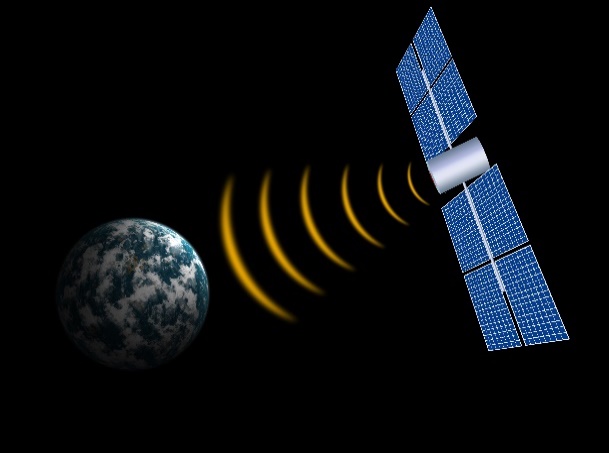 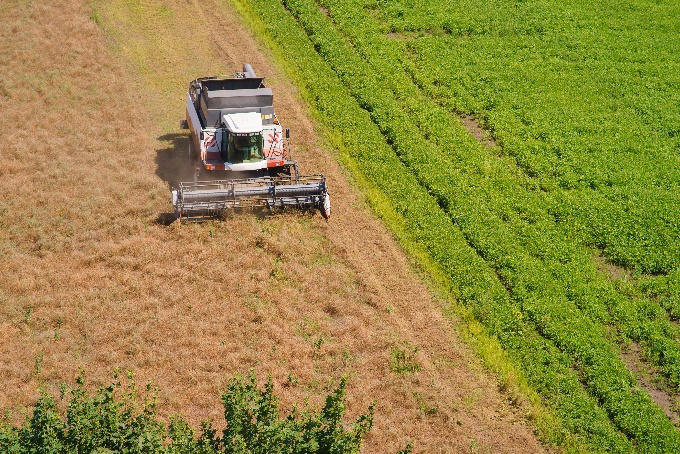 Eksempel: Øget national selvbestemmelse
Nationalt definerede bagatelgrænser
Nationalt definerede sanktioner
Øget brug af teknologi til at give målrettet kontrol og højere fleksibilitet i reglerne
6
/ Landbrugsstyrelsen / Ny fælles landbrugspolitik i EU efter 2020
Frivillige ordninger:
8 interventionstyper:
Miljø-, klima- og andre forvaltningsforpligtelser
Naturbetingede eller andre områdespecifikke begrænsninger
Områdespecifikke ulemper, der følger af visse obligatoriske krav
Investeringer
Etablering af unge landbrugere
LAG-ordninger og Risikostyringsværktøjer (NY)
Samarbejde og 
Vidensudveksling og information
4. Ny støttestruktur
Frivillige ordninger
NY: Eco-schemes
Hvad gælder i dag
Hvad gælder fremover?
Søjle I
Søjle II
Søjle II
Søjle I
Grundbetaling og grønne krav
CAP-plan
Markedsordningerne
Markedsordningerne
Landdistrikts-programmet
Koblet støtte (slagtepræmie)
Koblet støtte (slagtepræmie)
Ny konditionalitet
Omfatter tidligere krydsoverensstemmelse (inkl. GLM-krav) og grønne krav
Unge landbrugere
Ø-støtte
Krydsoverensstemmelse
Unge landbrugere
NY: Omfordelingsbetaling
Degressiv indkomststøtte med støtteloft 
(tidl. grundbetaling og justerede grønne krav)
7
/ Landbrugsstyrelsen / Ny fælles landbrugspolitik i EU efter 2020
5. Danske prioriteter i forhandlingerne
Danske landbrugere skal have samme andel af EU-budgettet som hidtil

Mere enkle regler

Mulighed for tilpasning til danske forhold

Reel effekt af støttekronerne

Et konkurrencedygtigt landbrug på markedsvilkår
8
/ Landbrugsstyrelsen / Ny fælles landbrugspolitik i EU efter 2020
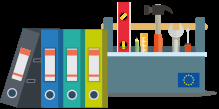 6. Udmøntningen af de kommende regler: Hvad kommer der til at ske?
Mens forhandlingerne kører på fuld tryk i Bruxelles... 

Herhjemme:
Landbrugsstyrelsen koordinerer forberedelsen af en national strategisk plan for Danmarks nationale implementering af EU-reglerne (kaldet en CAP-plan)

Proces for CAP-plan:
SWOT-analyse (færdig den 1. marts 2019). 
Behovsanalyse (marts 2019 til maj 2019)
Udarbejdelse af CAP-planen (nu til primo 2020)
Ex ante evaluering og strategisk miljøvurdering, herunder (første halvår 2020)
Offentlig høring og politisk godkendelse (andet halvår 2020)

Bredt partnerskab 
Workshops med partnerskabet i forbindelse med
	SWOT-analysen (marts 2019) og når udkast til 
	CAP-plan samt resultaterne fra den strategiske 	miljøvurdering foreligger (sommeren 2020).
9
/ Landbrugsstyrelsen / Ny fælles landbrugspolitik i EU efter 2020
Spørgsmål?
Husk: Præsentationen er baseret på foreløbige informationer. Forhandlingerne pågår fortsat!
10
/ Landbrugsstyrelsen / Ny fælles landbrugspolitik i EU efter 2020